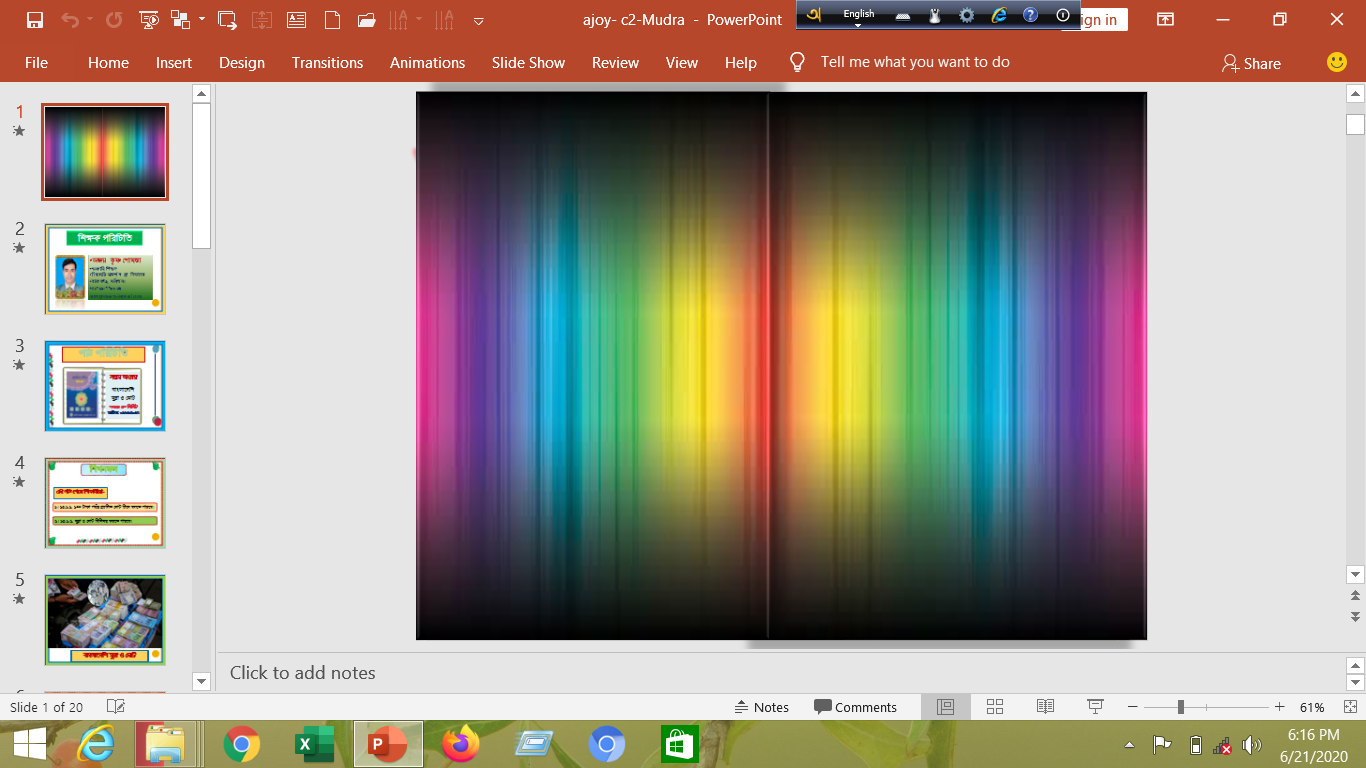 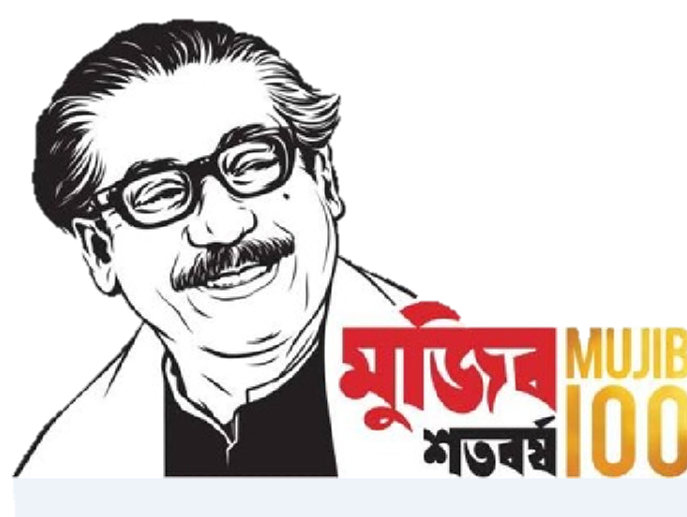 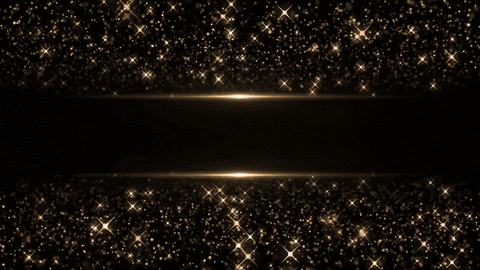 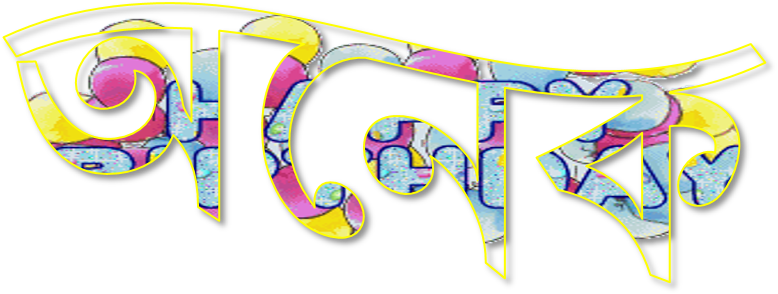 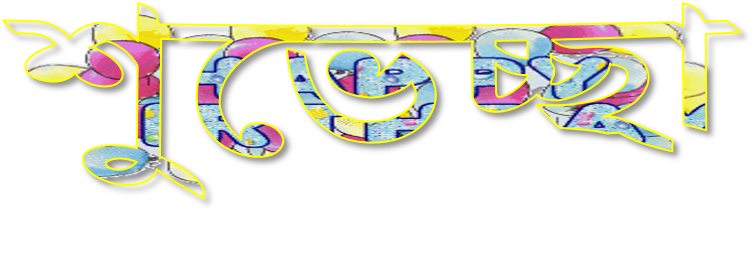 শিক্ষক পরিচিতি
হেমা মনি 
সহকারি শিক্ষক 
সালথা মডেল সপ্রাবি 
সালথা ,ফরিদপুর।
পাঠ পরিচিতি
শ্রেণি: প্রাক-প্রাথমিক
বিষয়ঃপ্রাক-গাণিতিক ধারণা 
পাঠ: সংখ্যার ধারণা (১-5)
এই পাঠ শেষে শিক্ষার্থীরা
৪.২.২ (১-05) পর্যন্ত ছবি দেখে গণনা করতে পারবে।
ছড়া
এসো আমরা একটা ছড়া আবৃত্তি করি
এক এর পরে দুই
আর দুই এর পর তিন,
মনের সুখে গুণব মোরা 
নাচব তা ধি ধিন
ছড়াটিতে মনের সুখে কী করতে চেয়েছে?
গুণতে।
ফুল,পাখি আর গাছকে কি করতে চেয়েছে?
তিন এর পরে চার
আর চার এর পরে পাঁচ,
এমনি করে গুণতে পারি 
ফুল,পাখি আর গাছ
নাচতে চেয়েছে।
পাঁচ এর পর ছয় 
আর ছয় এর পরে সাত,
গুণব আট গুণব নয়
ধরে হাতে হাত
আজ আমরা শিখব
গণনা করা (01-05)
ছবিতে কি দেখতে পাচ্ছো ?
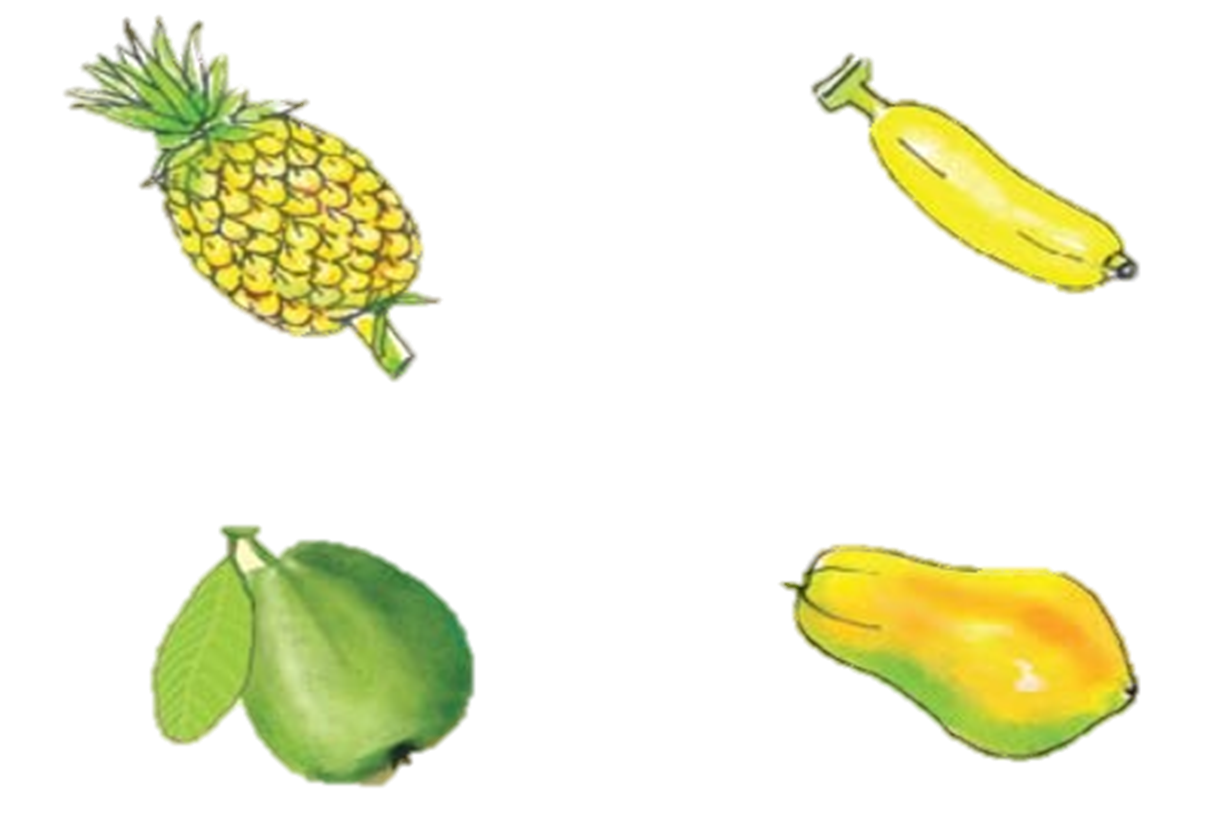 ১
এসো ছবি গুলো দেখে গণনা করি
এসো ছবি গুলো দেখে গণনা করি
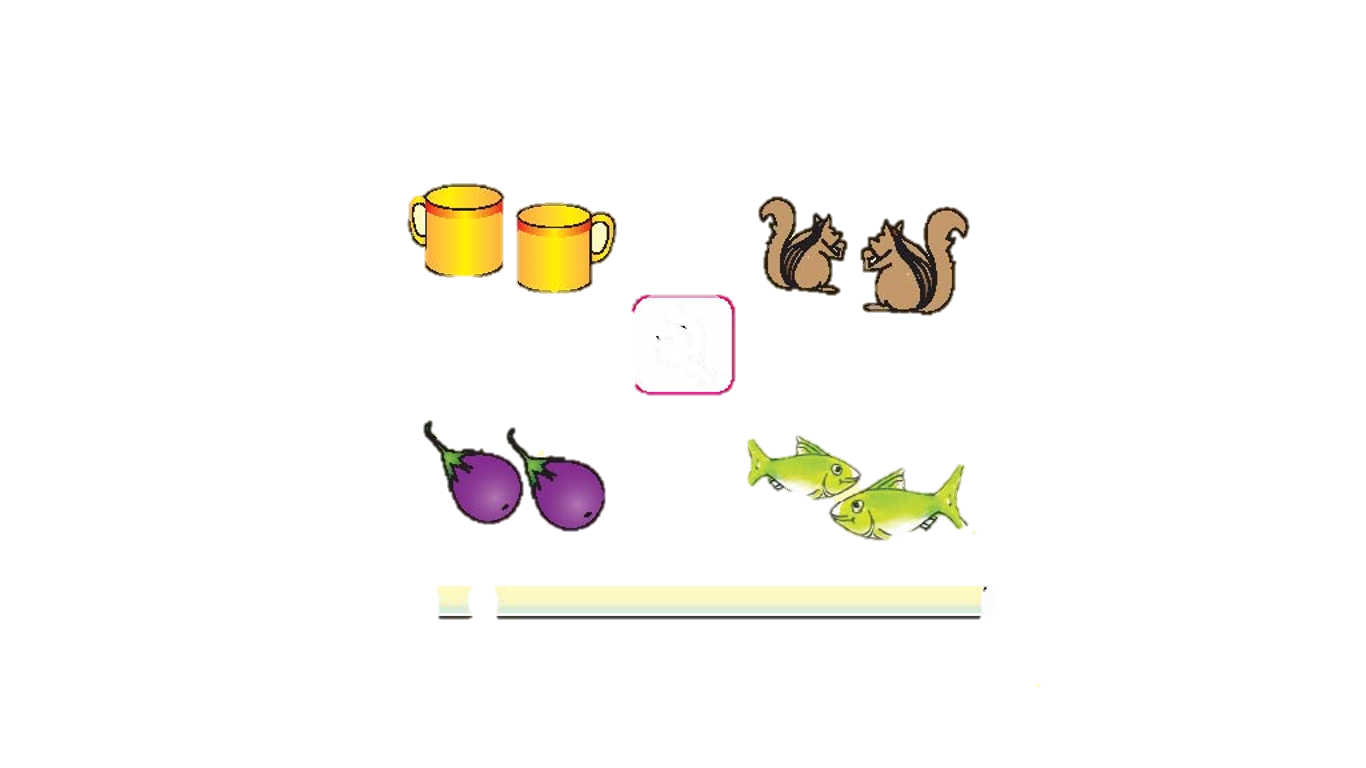 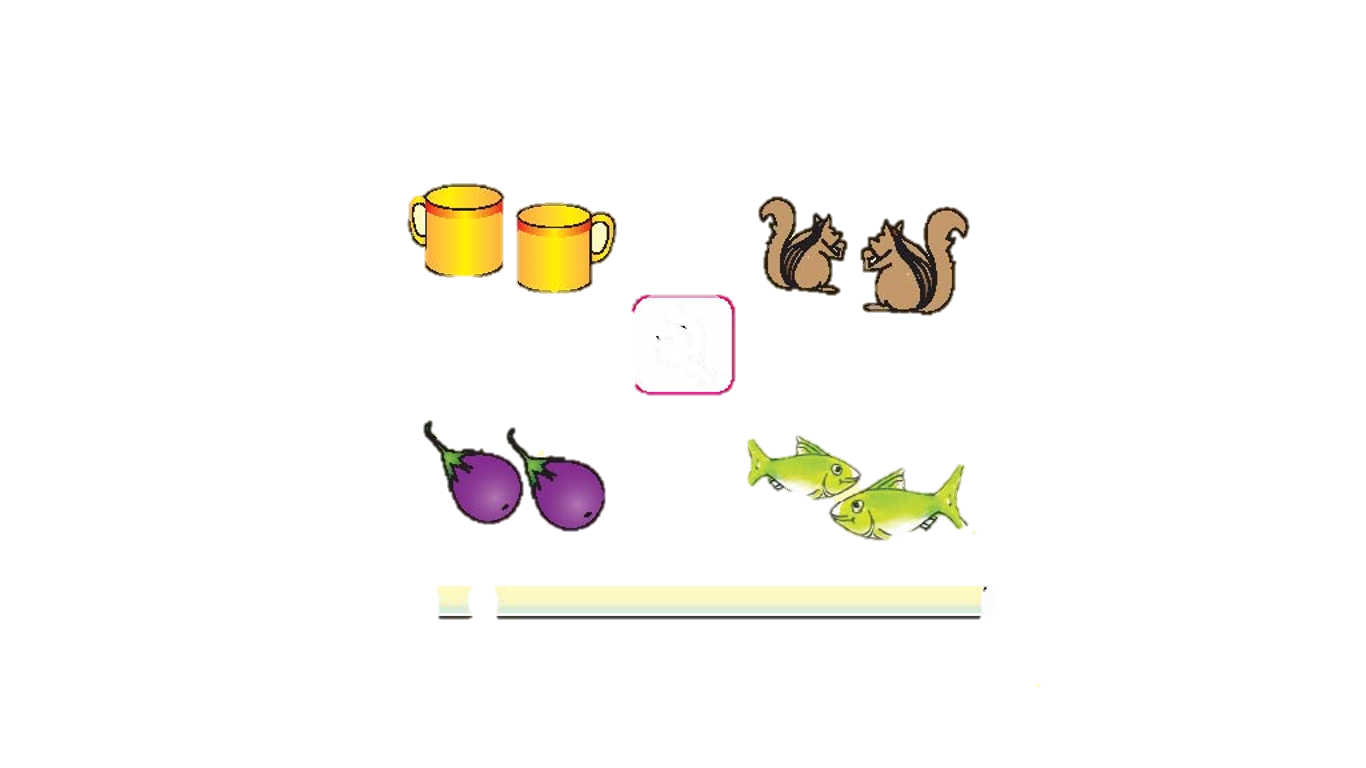 ২
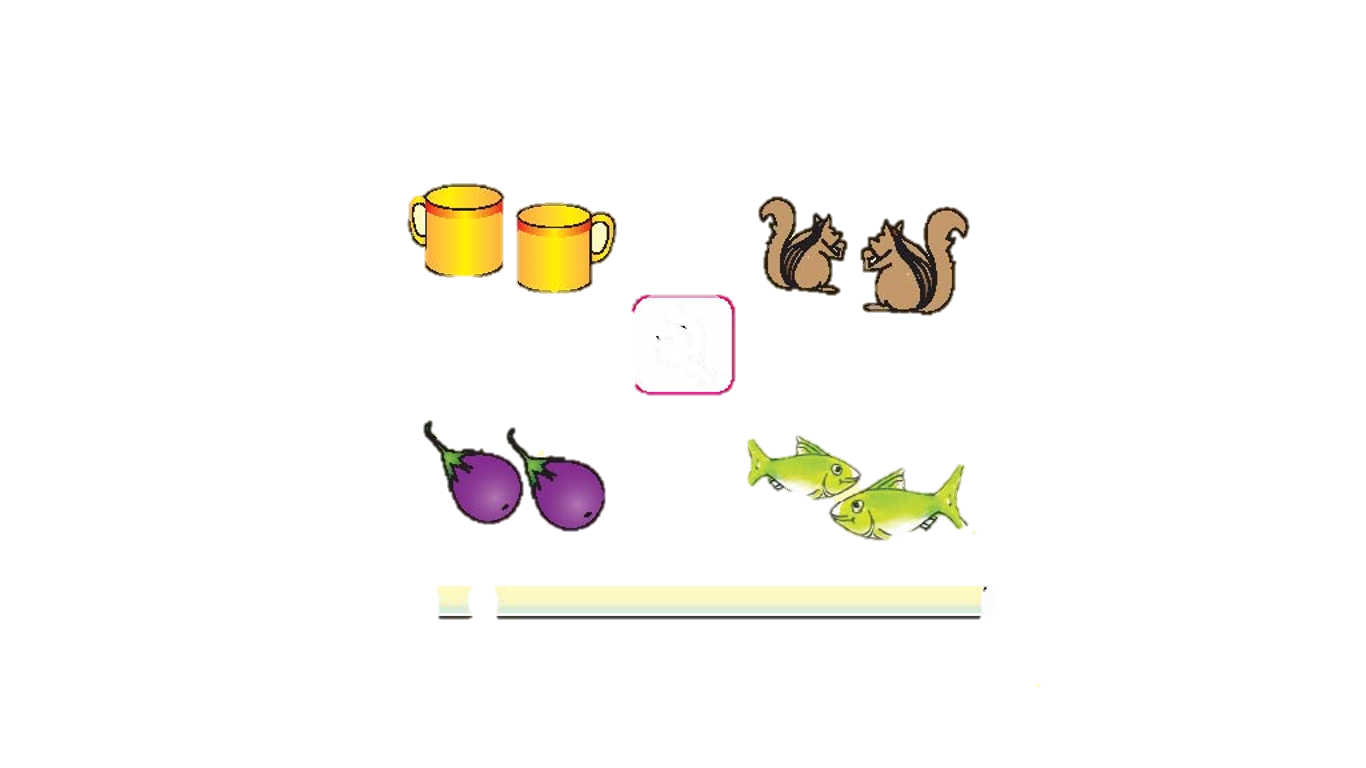 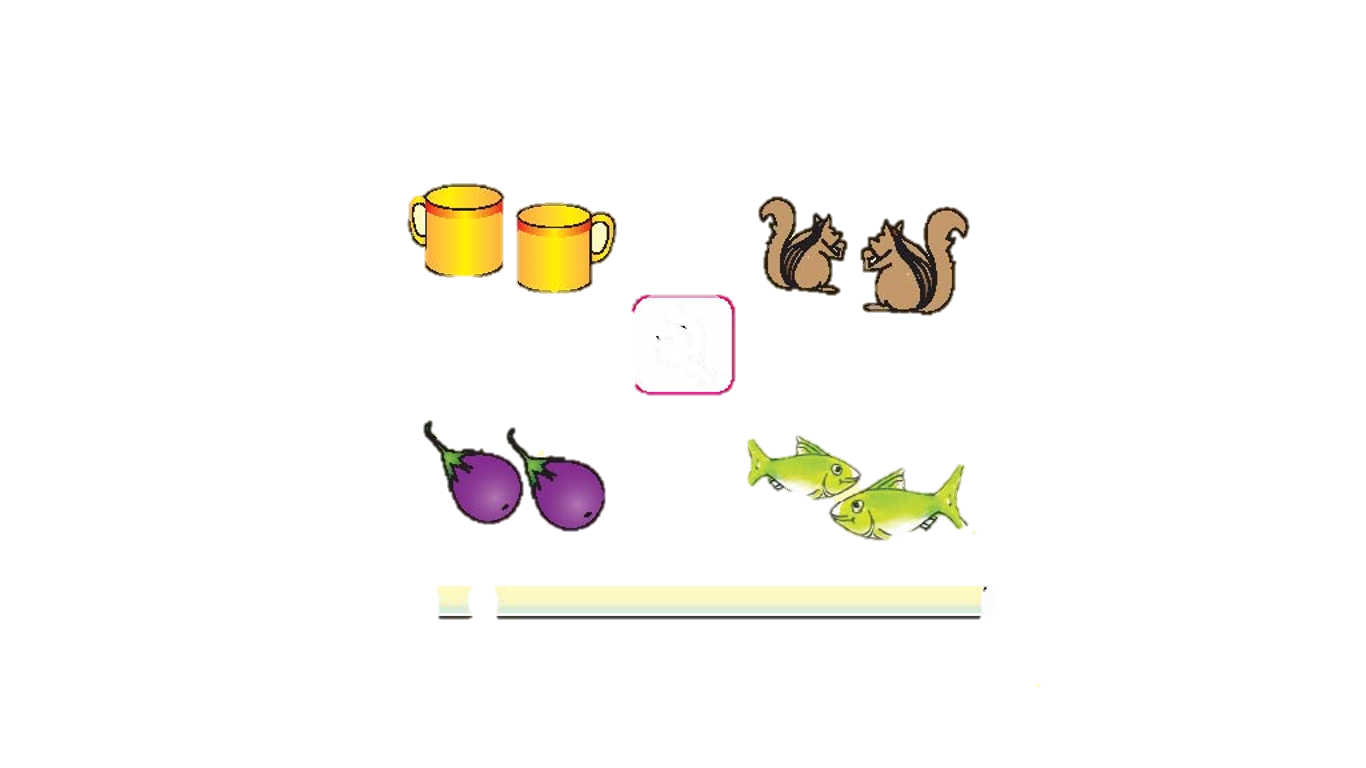 এসো ছবি গুলো দেখে গণনা করি
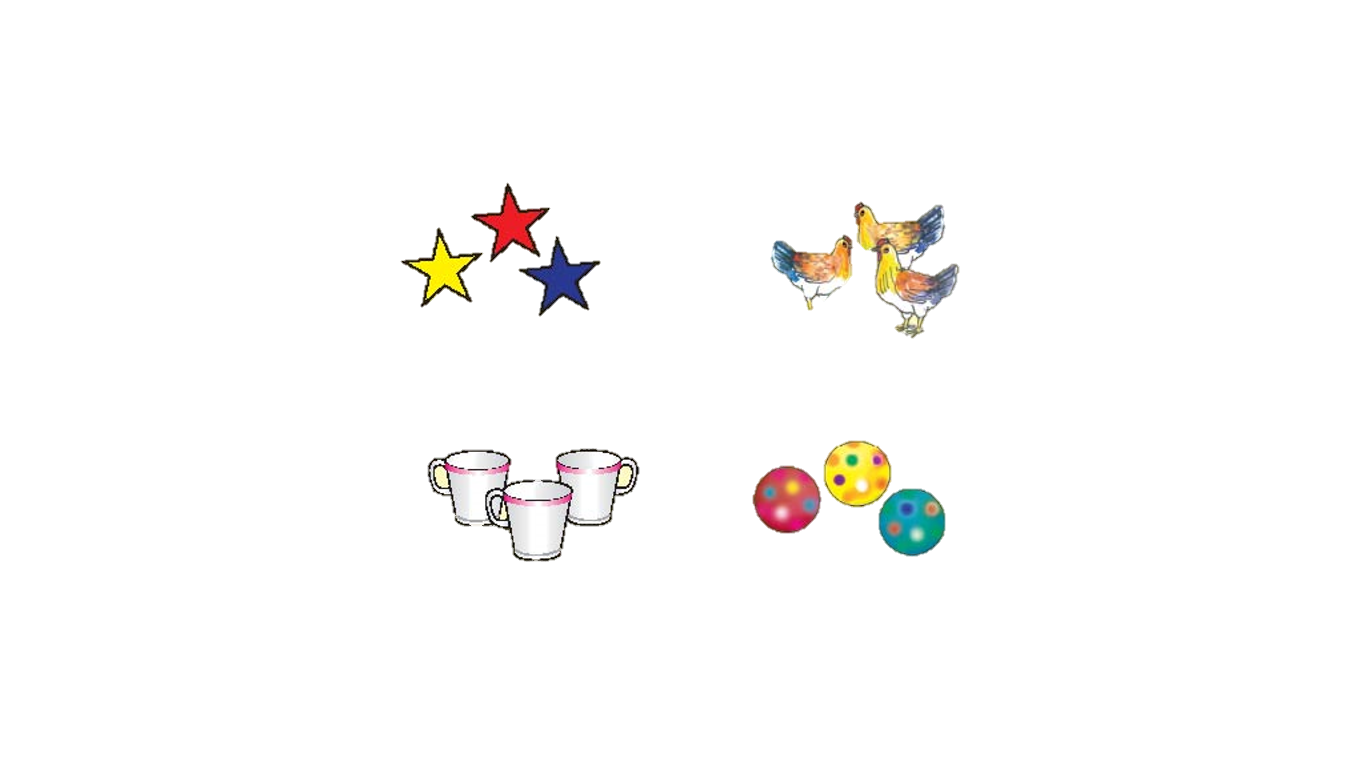 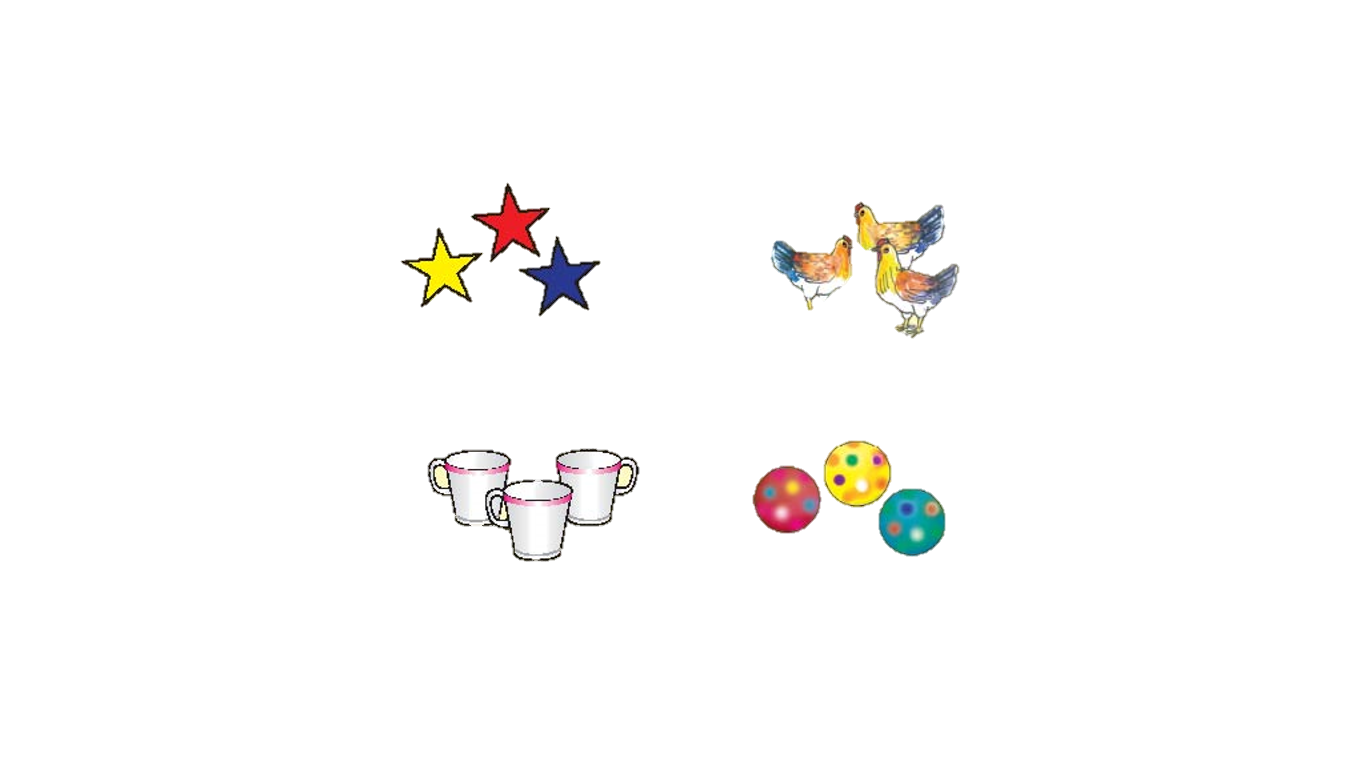 ৩
এসো ছবি গুলো দেখে গণনা করি
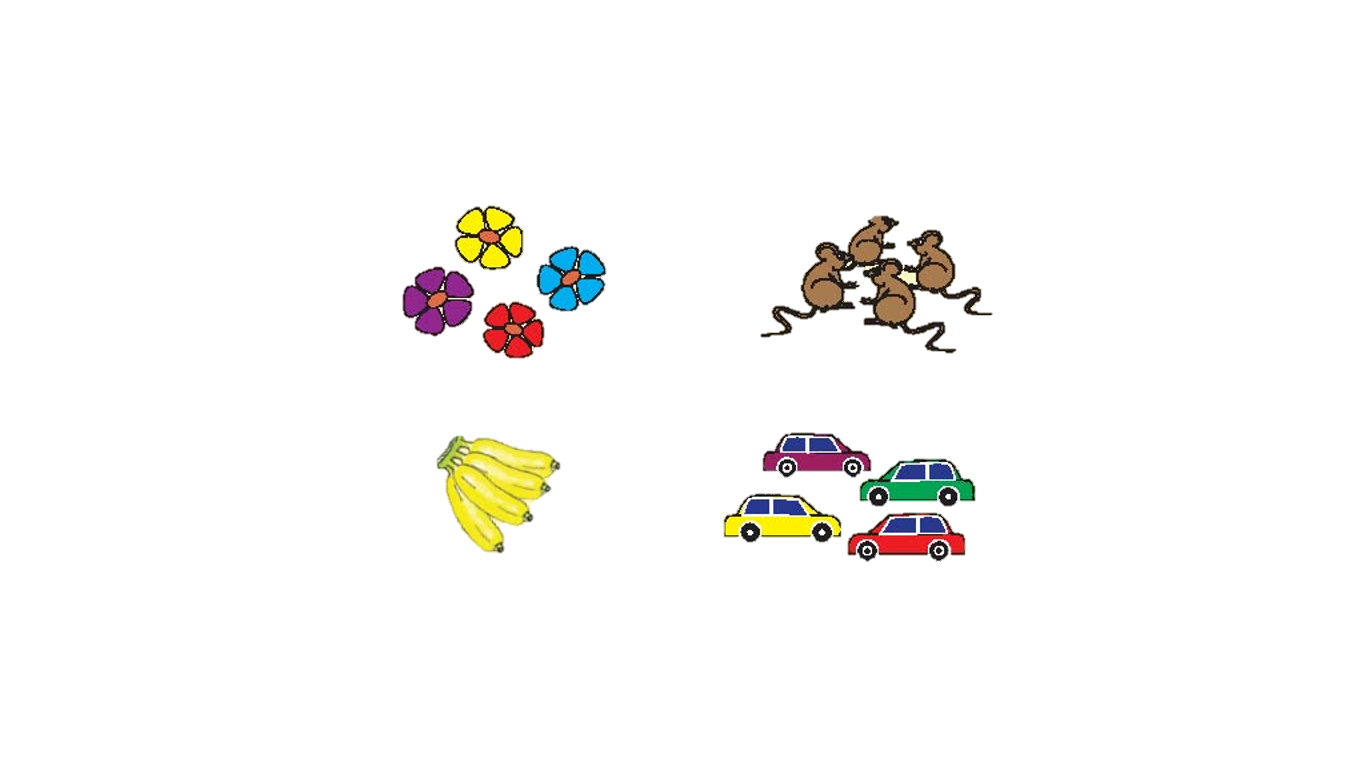 ৪
এসো ছবি গুলো দেখে গণনা করি
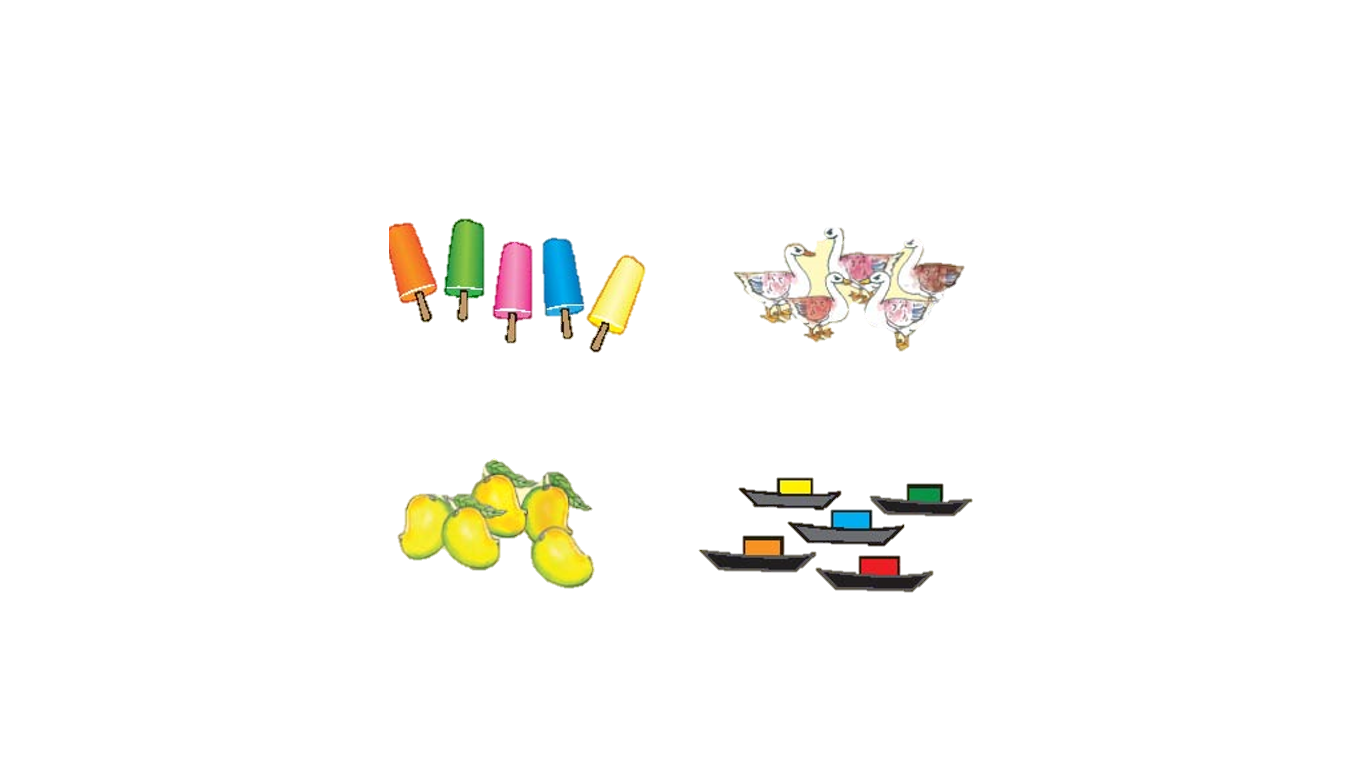 ৫
নিচের খালি ঘরে সঠিক সংখ্যা লিখি ।
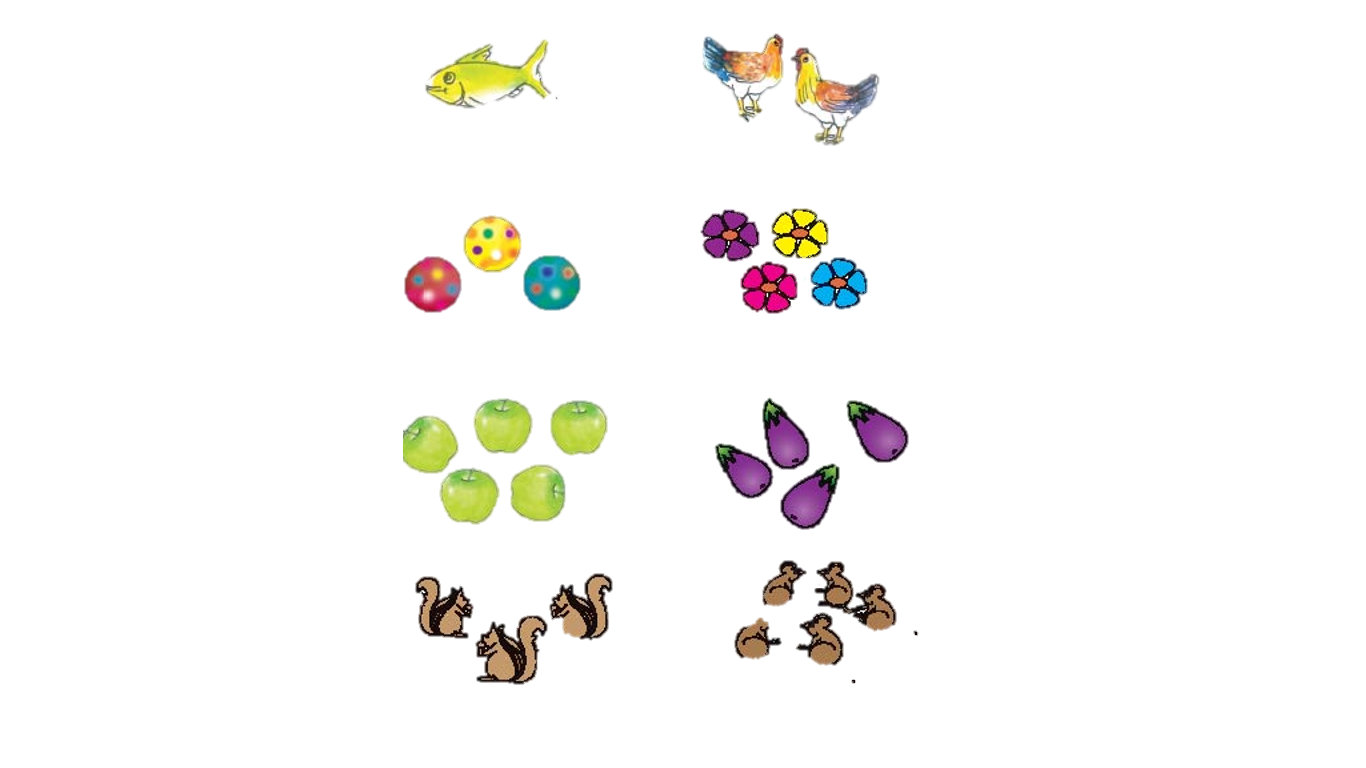 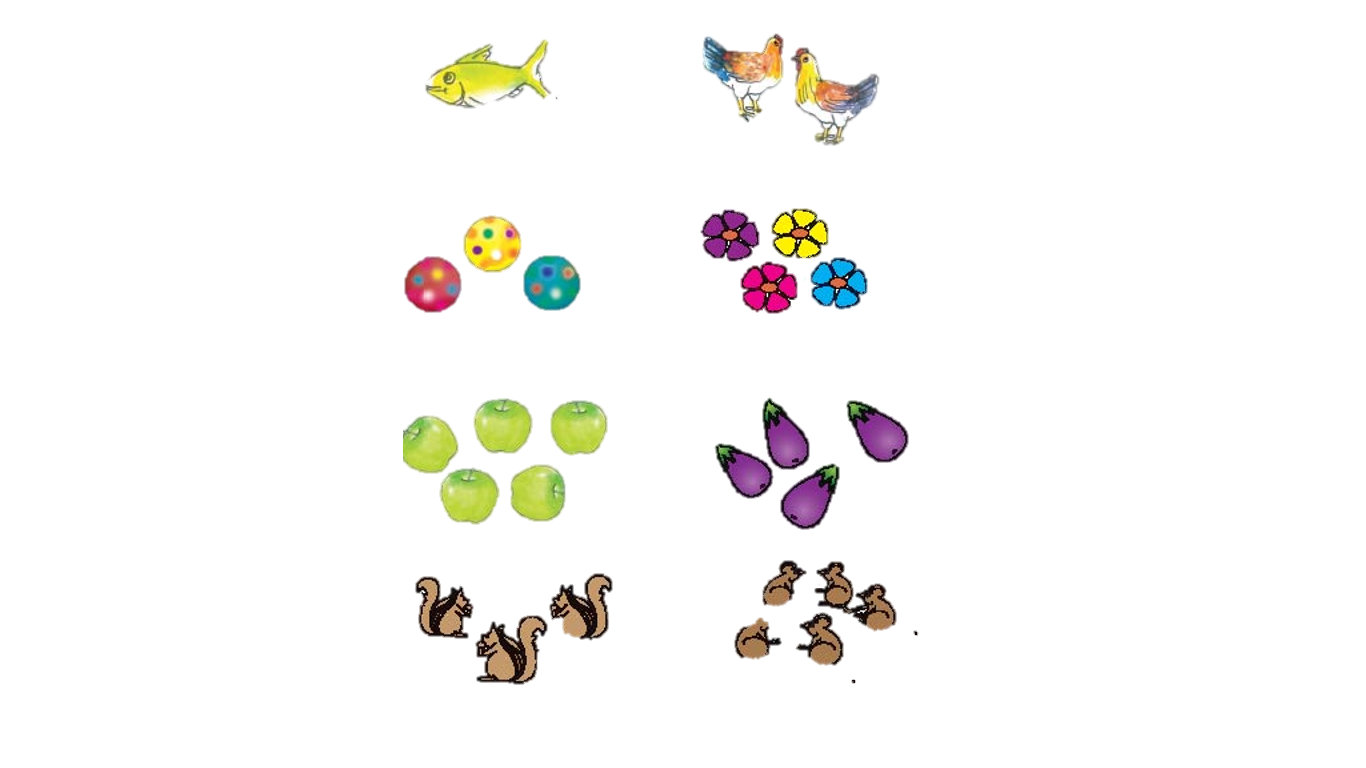 ১
২
৩
৪
৫
৪
৫
৩
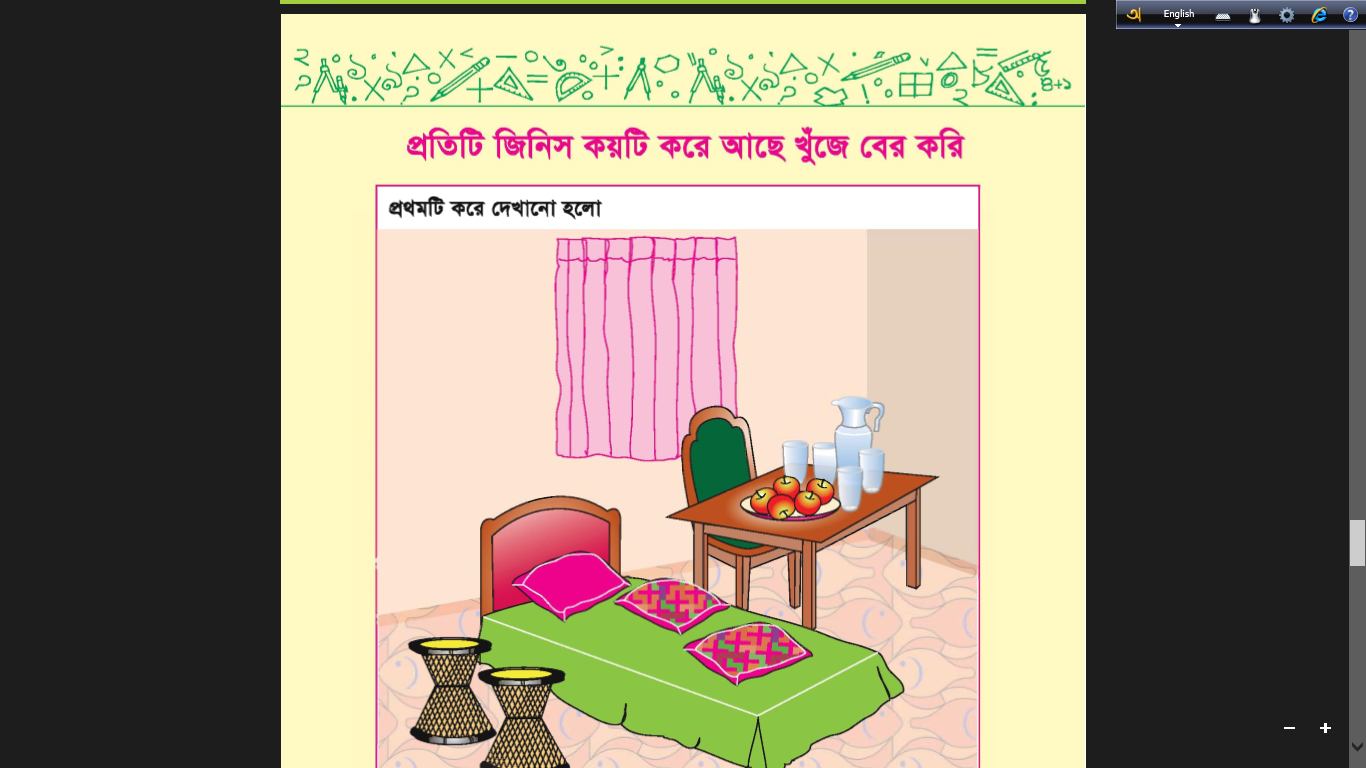 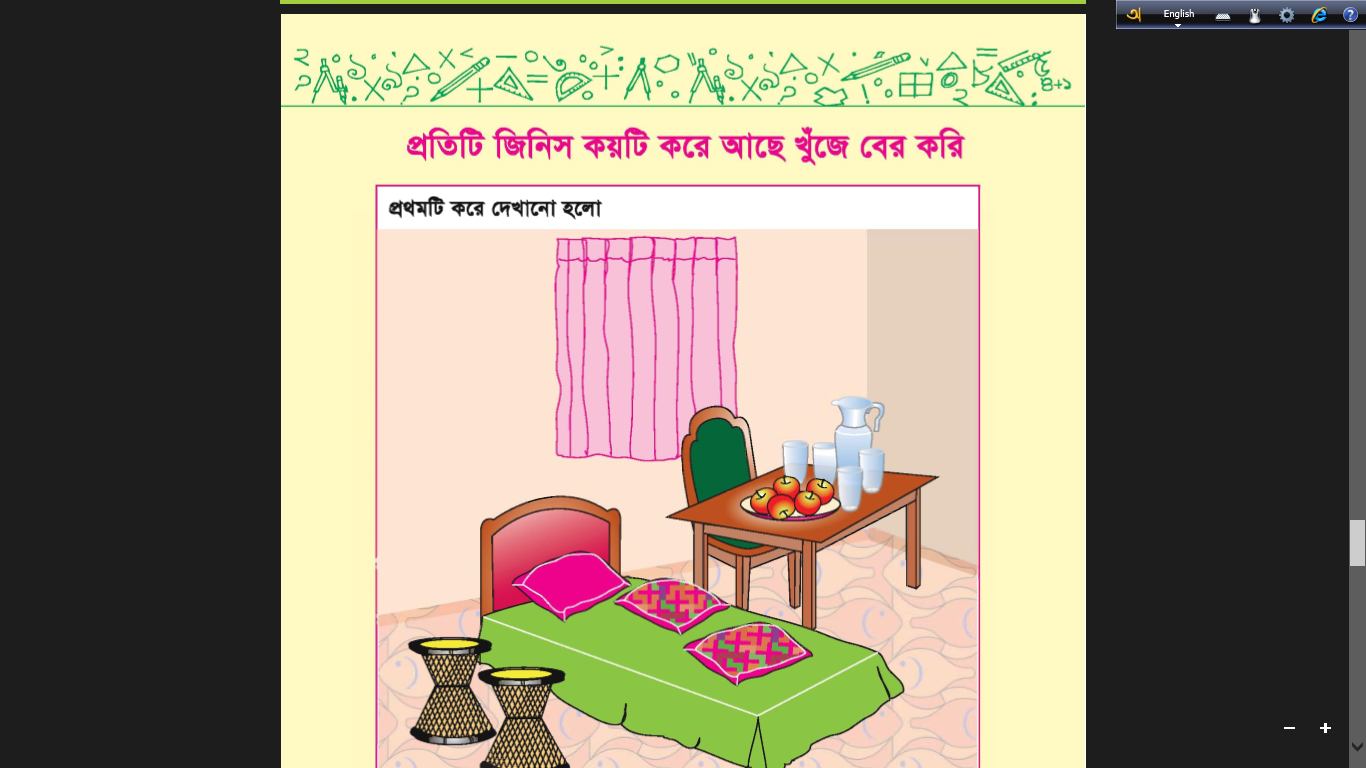 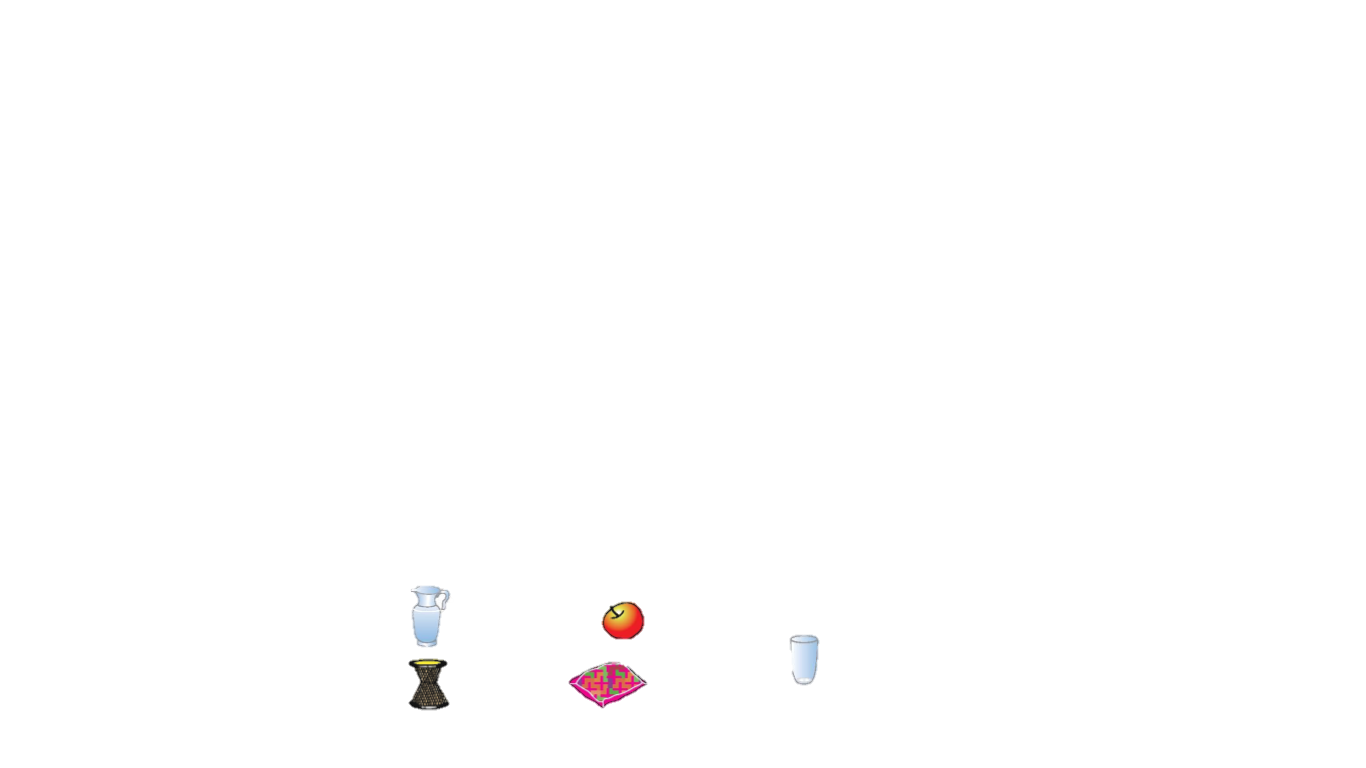 ১
৫
২
২
দাগ টেনে সমান সংখ্যক ছবি মিল করি
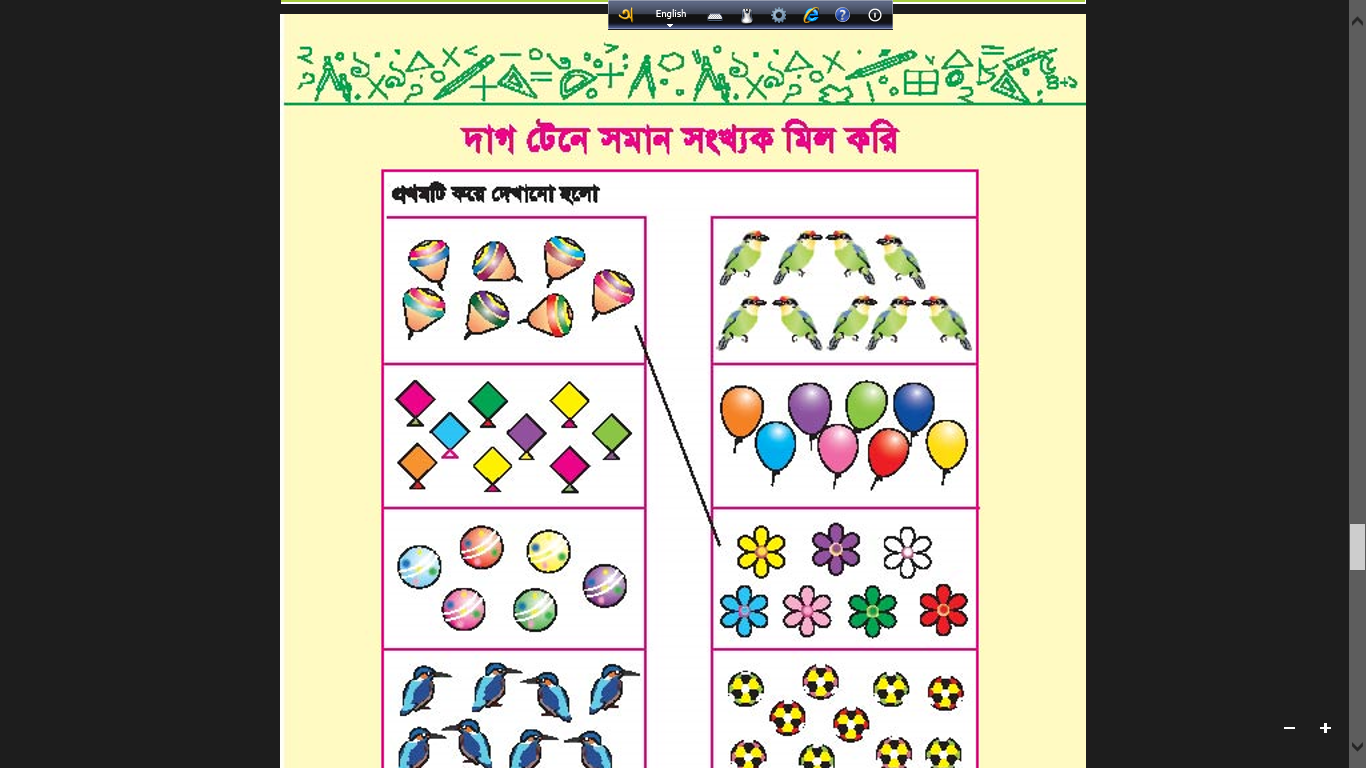 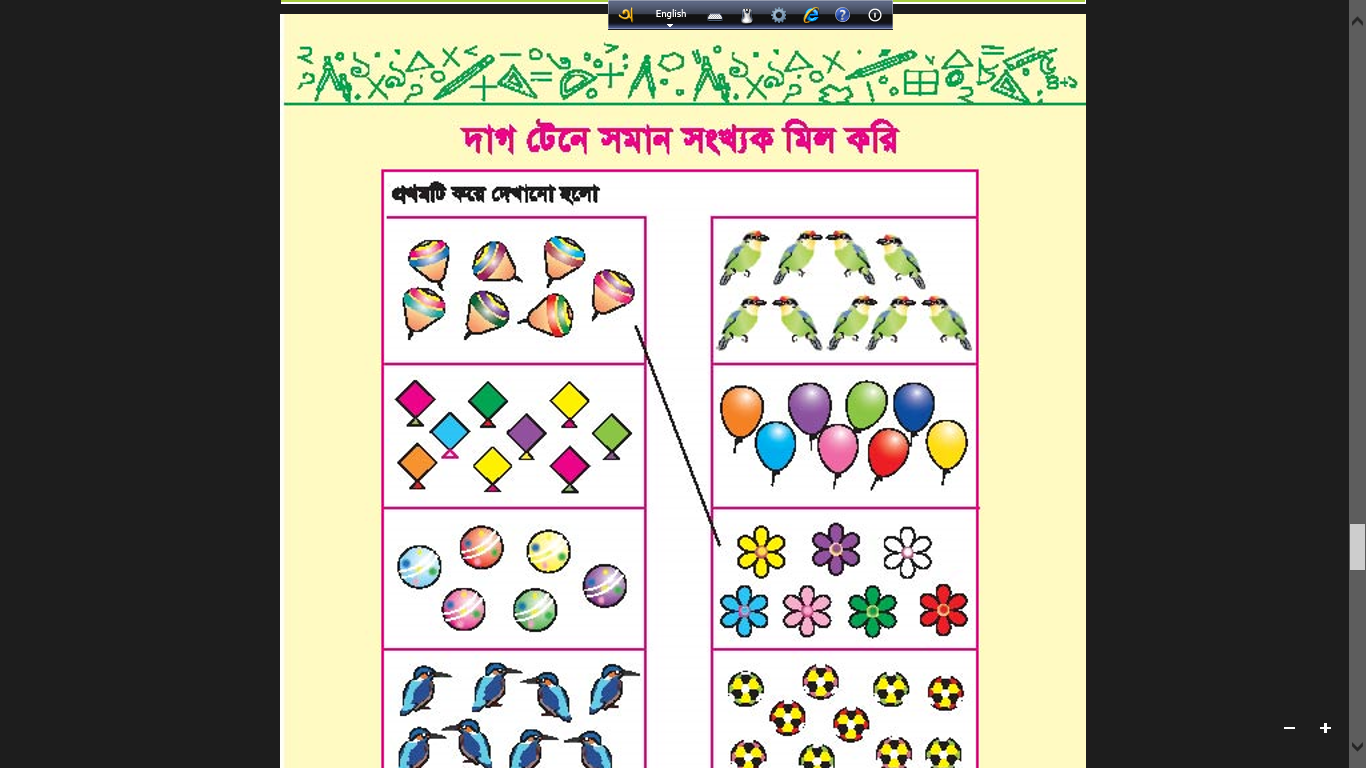 দলীয় কাজ
সবাই আমার বই এর ১১৮ পৃষ্ঠা বের কর এবং ছবি দেখে পাশে  সমান সংখ্যক দাগ টানো।
এসো মিলিয়ে নেই।
ছবি দেখে সমান সংখ্যক দাগ টানি
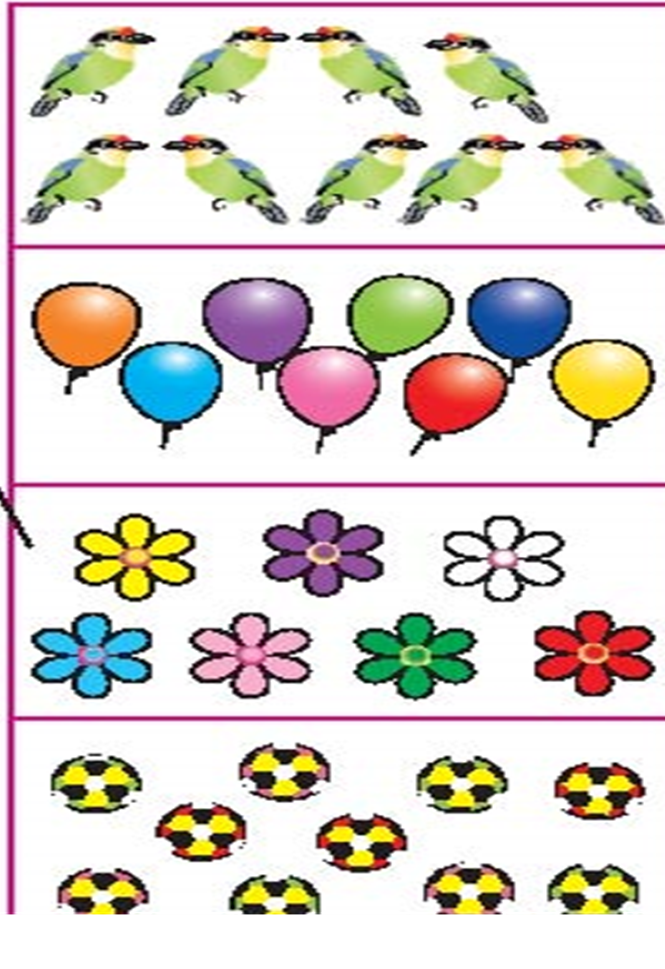 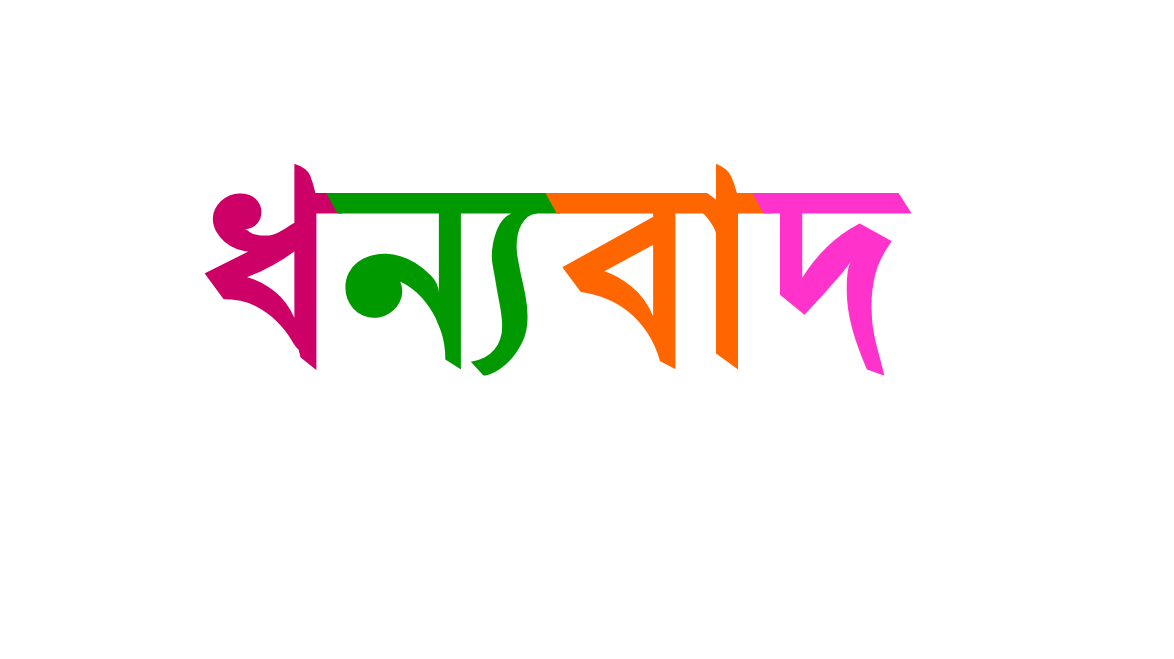